VINCE GOBALLINO
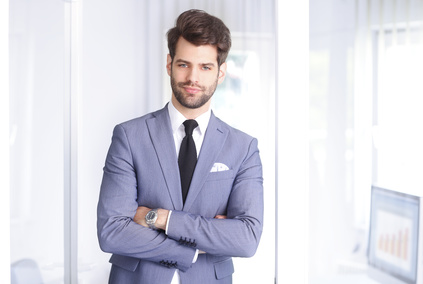 TITULO DO TRABALHO
000 111 333
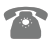 OBJETIVO
name@mail.com
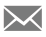 Lorem ipsum dolor sit amet, consectetur adipiscing elit. Morbi tristique sapien nec nulla rutrum imperdiet. Nullam faucibus augue id velit luctus maximus. Interdum et malesuada fames ac ante ipsum primis in faucibus. Etiam bibendum, ante nec luctus posuere, odio enim semper tortor, id eleifend mi ante vitae ex. Sed molestie varius erat a aliquet.
12 Street Name
Lisboa
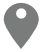 http://www.website.com
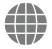 EXPERIÊNCIA PROFISSIONAL
PERSONALIDADE
2010 – 2013
Líder
Organizado
Criativo
Sério
2010 – 2013
IDIOMAS
2010 – 2013
FORMAÇÃO
Inglês
Francês
Italiano
2010
QUALIFICAÇÕES
2010
2010
Google Analytics
Photoshop Cs
Contabilidade
Office 2017
Vendas